نصائح السلامة من شركة تنمية نفط عمان
استخدم هذا التنبيه: ناقشه في الاجتماع الصباحي وفي اجتماعات الصحة والسلامة والبيئة – وزعه على المقاولين – انشره على لوحات إعلانات الصحة والسلامة و البيئة – اجعله جزءً من البرنامج التعريفي للصحة والسلامة والبيئة
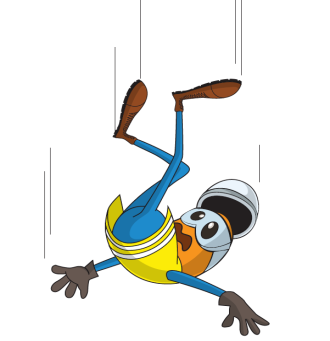 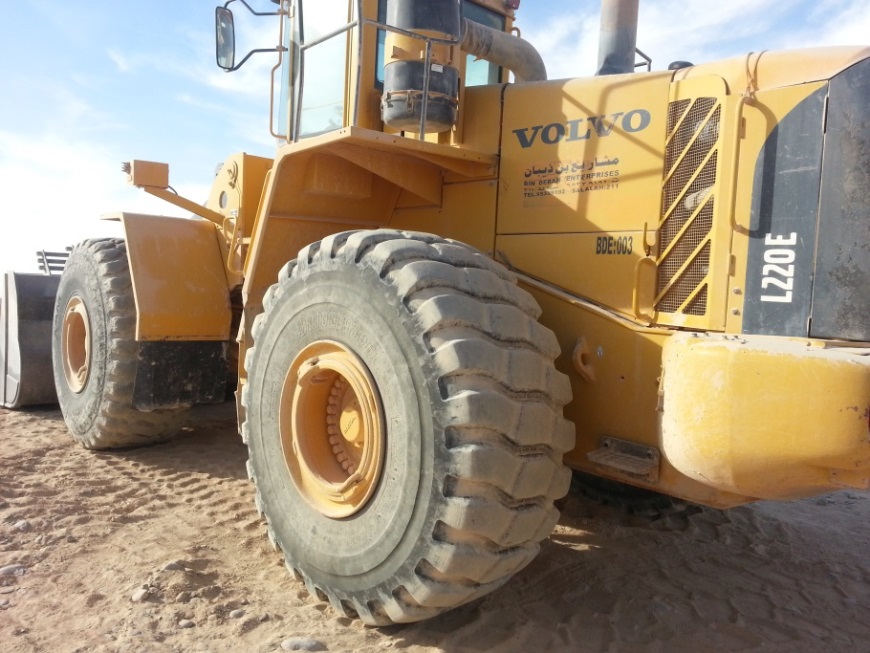 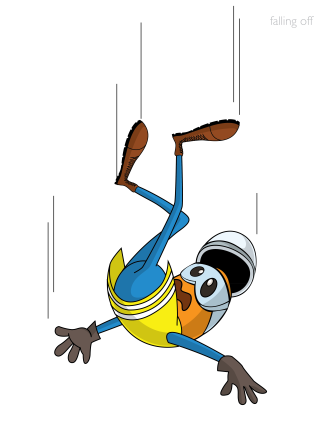 التاريخ: 3/2/2015 
الإصابة: السقوط من مكان مرتفع 

ما الذي حدث؟
سقط مشغل رافعة التحميل أثناء تنظيف مصفي الهواء الخاص بالرافعة مما أدى إلى إصابته بكسر في الرسغ الأيمن. 


الدرس المستفاد من الحادثة:
لا تتجاوز إجراءات السلامة المعتادة أثناء القيام بأعمال الصيانة 
لا يجب القيام بأي عمل دون أن يكون هناك إشراف خارجي خارج ساعات الدوام الرسمي.
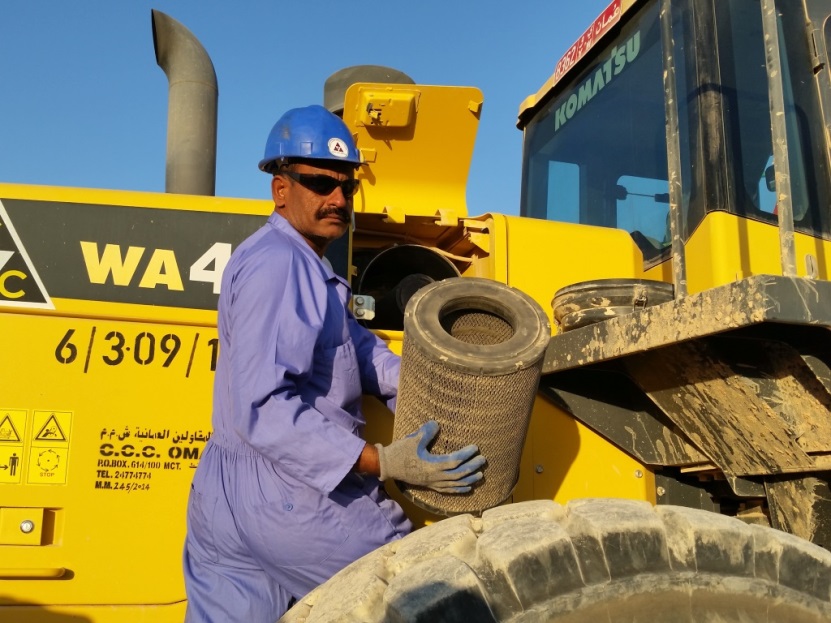 لا تتجاوز إجراءات السلامة المعتمدة
1
Contact MSE34 for further information 		Learning No 08                                                            03/02/2015
إدارة المعارف
استخدم هذا التنبيه – وزعه على المقاولين – انشره على لوحات إعلانات الصحة والسلامة والبيئة
التاريخ: 3/2/2015 
الإصابة : السقوط من مكان مرتفع 


كدرس مستفاد من هذه الحادثة ولضمان التطوير المستمر فإن على مديري العقود مراجعة عملية إدارة المخاطر والتأثيرات الخاصة بالصحة والسلامة والبيئة مقابل الأسئلة الواردة أدناه:

تأكد مما يلي:
هل عملية إدارة المخاطر تغطي كافة الجوانب الخاصة بالعمل ؟ 
هل لديكم تعليمات واضحة بشأن العمل خارج ساعات الدوام الرسمي؟
هل يتم التأكد بالتزام الموظفين بتطبيق ما تم تدريبهم عليه؟
Learning No 08                                                            03/02/2015